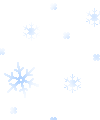 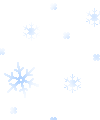 «Зимняя книга»
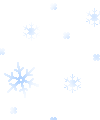 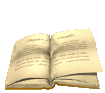 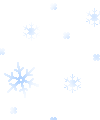 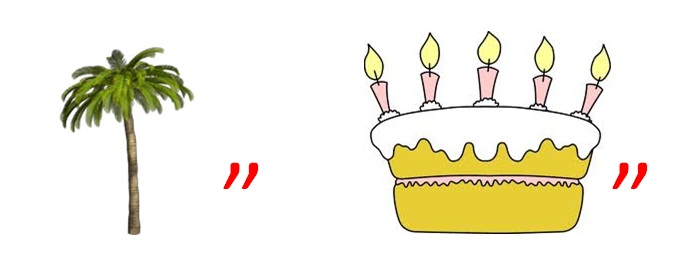 пальто
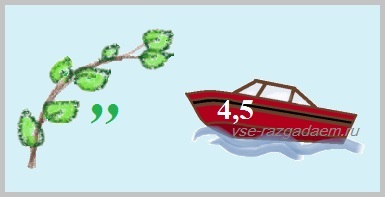 ветер
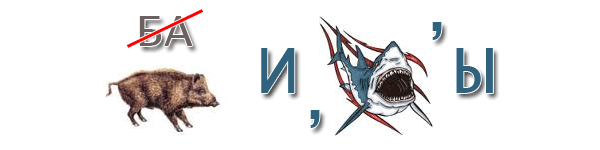 каникулы
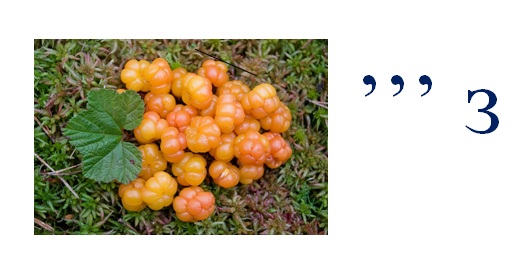 мороз
«Словаринка»
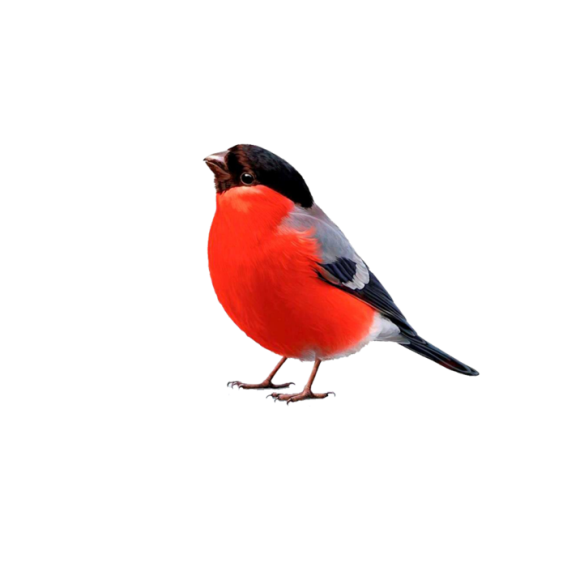 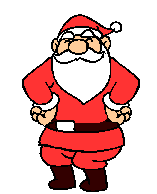 п..льто
с..поги
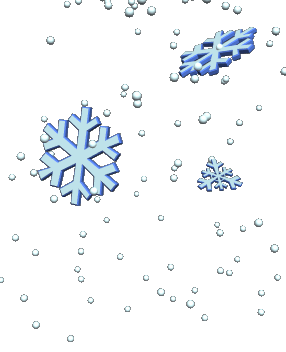 м..роз
вет..р
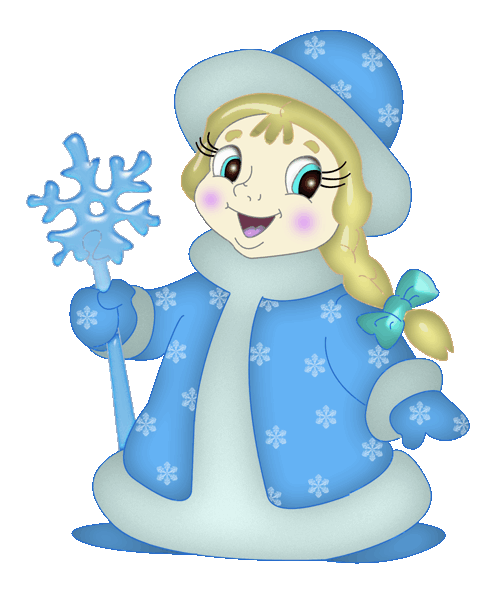 п..года
к..никулы
д..кабрь
«Словаринка»
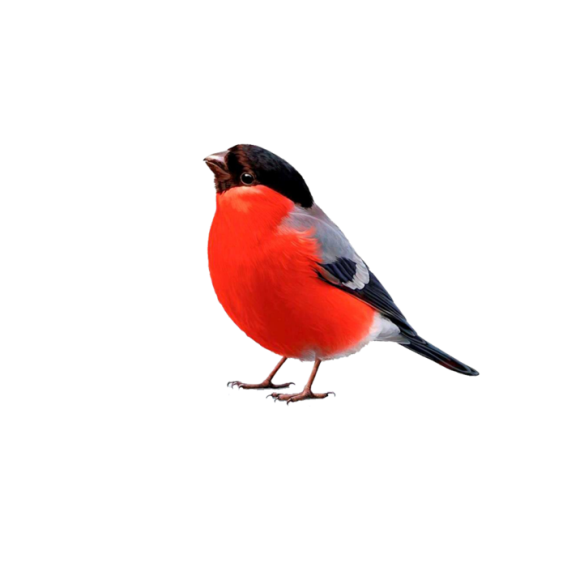 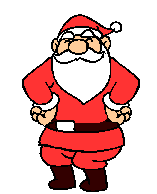 сапоги
пальто
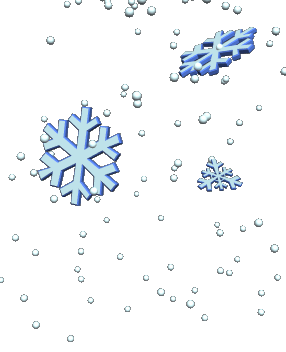 ветер
мороз
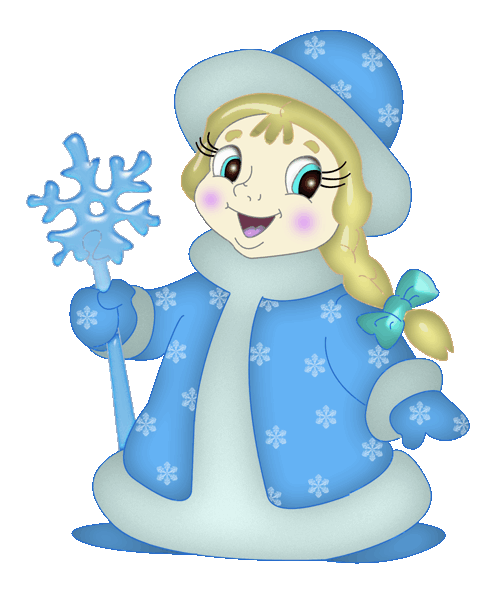 погода
каникулы
декабрь
«Загадочная»
«Загадочная»
Покружилась звёздочка
В воздухе немножко,
Села и растаяла
На моей ладошке.
Он лежит и в переулке, 
И в полях лежит зимой,
Если выйду на прогулку,–
То на шапке меховой.
Отгадал уже, дружок?
Чистый, беленький …
Он летает белой стаей
И сверкает на лету.
Он звездой прохладной тает
На ладони и во рту.
«Загадочная»
Очень холодно, не так ли?
Все дорожки замело.
Лишь вчера была я каплей,
А сегодня — как стекло.
Я Снежинкина сестрица,
Затвердевшая водица.
И в воде не тонет,
И в огне не горит.
«Загадочная»
Ног от радости не чуя,
С горки снежной вниз лечу я. 
Стал мне спорт родней и ближе
Кто помог мне в этом?
Вокруг глубокий снег лежит,
А он легко поверх бежит.
Лишь с колеи сойти нельзя.
Кто мчится к финишу, скользя?
«Пословицы и поговорки»
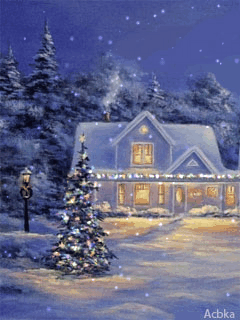 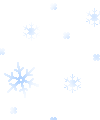 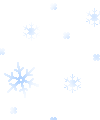 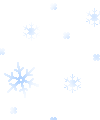 Без шубы и валенок  и ...
Летом  ногой копнёшь, а ...
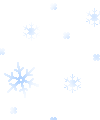 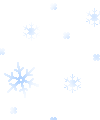 В зимний холод ...
Береги нос ...
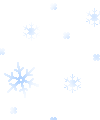 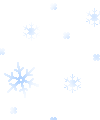 Без шубы и валенок и зима без конца.
Летом  ногой копнёшь,  
                         а зимой рукой возьмёшь.
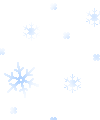 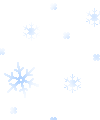 В зимний холод всякий молод.
Береги нос в большой мороз.
«Поэтическая»
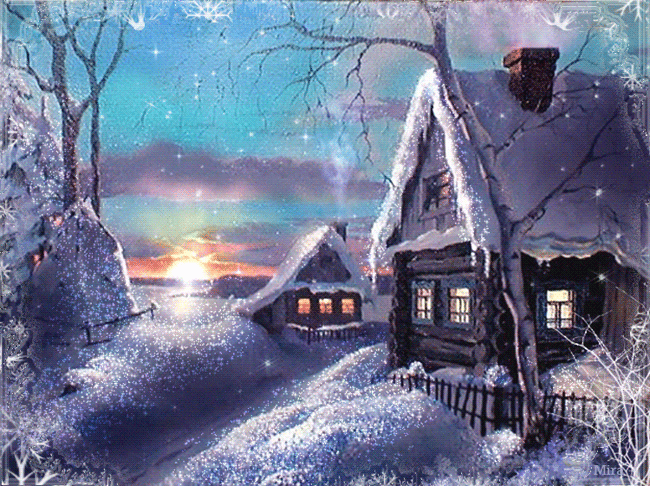 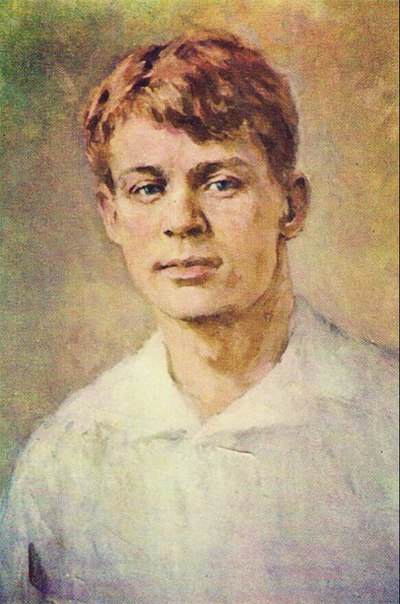 Поет зима - аукает,                             Мохнатый лес баюкаетСтозвоном  сосняка.Кругом с тоской глубокоюПлывут в страну далекуюСедые  облака.                                                             
                                           
                       С.Есенин
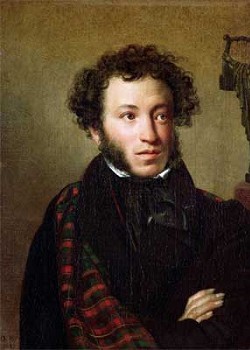 Под голубыми небесами
Великолепными коврами,
Блестя на солнце, снег лежит;
Прозрачный лес один чернеет,
И ель сквозь иней зеленеет,
И речка подо льдом блестит.
                                               
                         А.С.Пушкин
Чародейкою ЗимоюОколдован, лес стоит,И под снежной бахромою,Неподвижною, немою,Чудной жизнью он      
                               блестит.
           
                       Ф. Тютчев
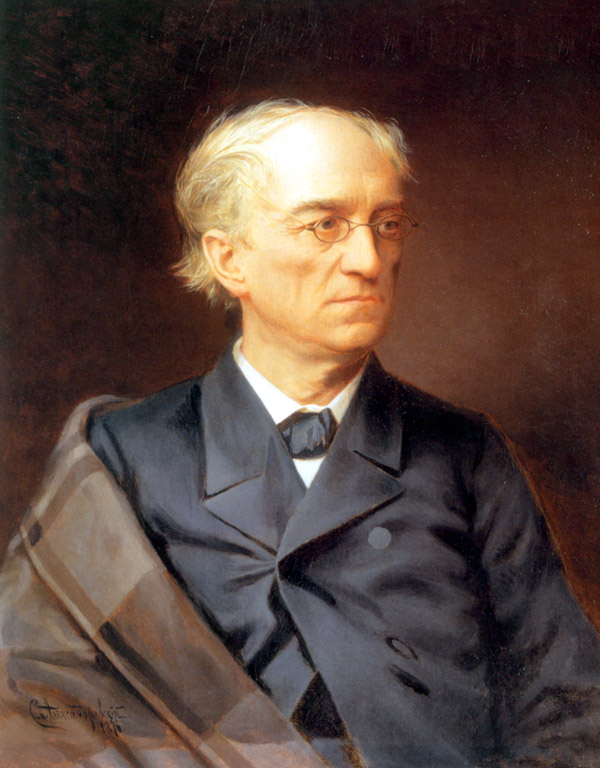 «Музыкальная»
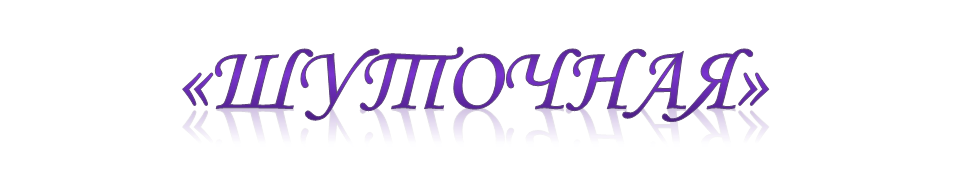 «Шуточная»
Зима  уходить не хочет. Прячет  последний  снежок  в лесу.  Воздух  стал  теплее.  Небо светлее. Потекли ручейки. Вода залила  тропинки.  Звенит весёлая капель.
«Творческая»
Несёт меня л..са в дремучие л..са.
Шарик ранку зал..зал, с костью в будку зал..зал.
Я ружьишко зар..дил и морковку прор..дил.
Мама дочку пол..скала и бельё попол..скала.
«Творческая»
Несёт меня лиса в дремучие леса.
Шарик ранку зализал, с костью в будку залезал.
Я ружьишко зарядил и морковку проредил.
Мама дочку поласкала и бельё пополоскала.
«Творческая»
Пос..дел на скамейке - пос..дел от старости.
Св..ла гнездо - св..ла пятно.
Зак..лю булавкой - зак..лю здоровье.

Прим..рять платье - прим..рять друзей.
Острые м..чи - футбольные м..чи.
Сп...шу в кино,    сп...шу упражнение.
«Творческая»
Посидел на скамейке - поседел от старости.
Свила гнездо - свела пятно.
Заколю булавкой - закалю здоровье.

Примерять платье - примирять друзей.
Острые мечи - футбольные мячи.
Спешу в кино,    спишу упражнение.
«Графическая»
snowy- _______________________
cold – ________________________
play hockey – _________________
ski – _________________________
skate – _______________________
play snowballs –  _______________
winter – ______________________
snowy- снежная
cold – холодная
play hockey – играть в хоккей
ski – ходить на лыжах
skate – кататься на коньках
play snowballs –  играть в снежки
winter – зима
«Художественная»
Н.П.Крымов. «Зимний вечер».
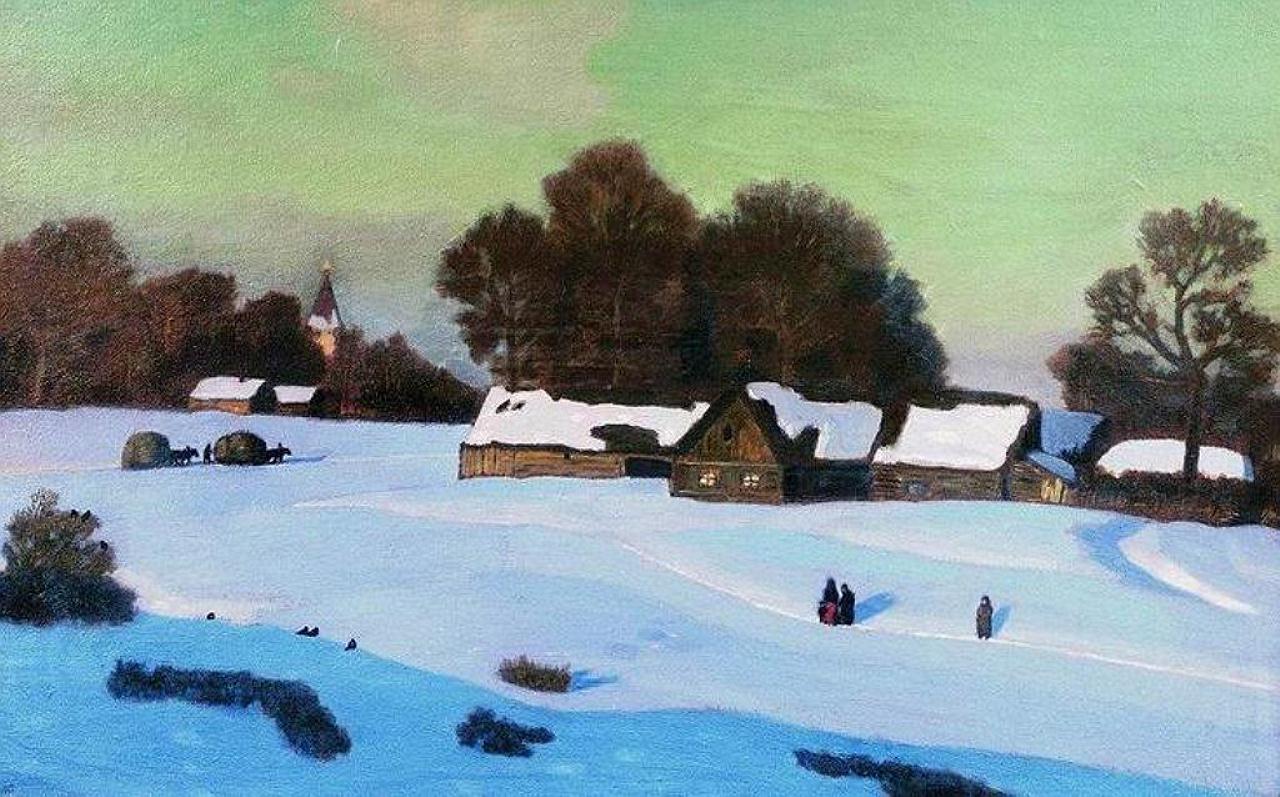 И. Левитан «Зимой в лесу».
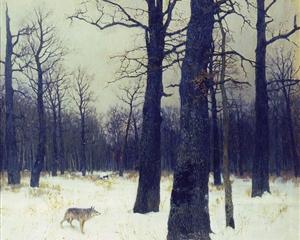 И.Михайлов. «Зимний лес».
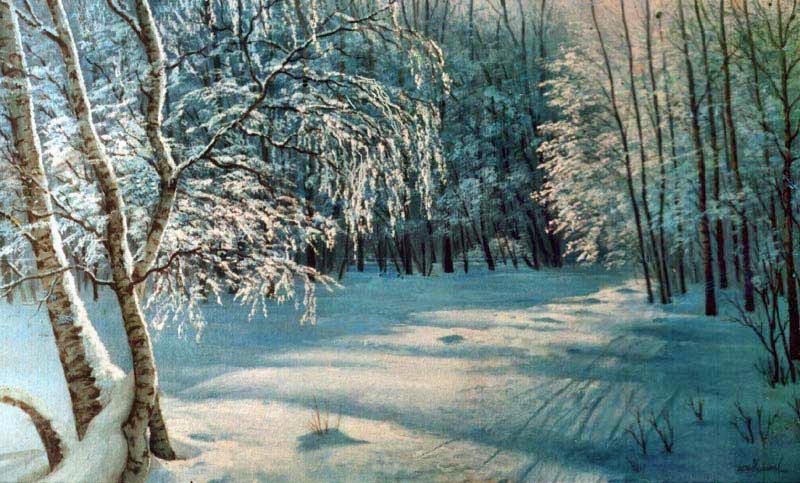 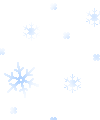 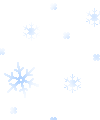 Спасибо!
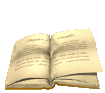 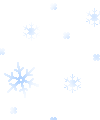 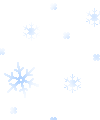